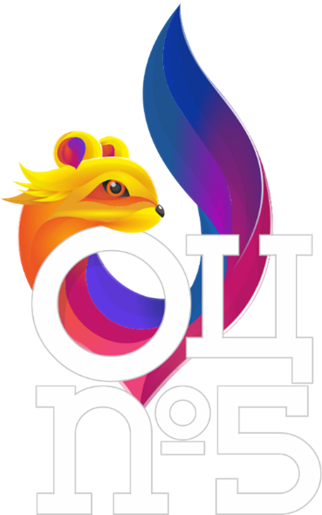 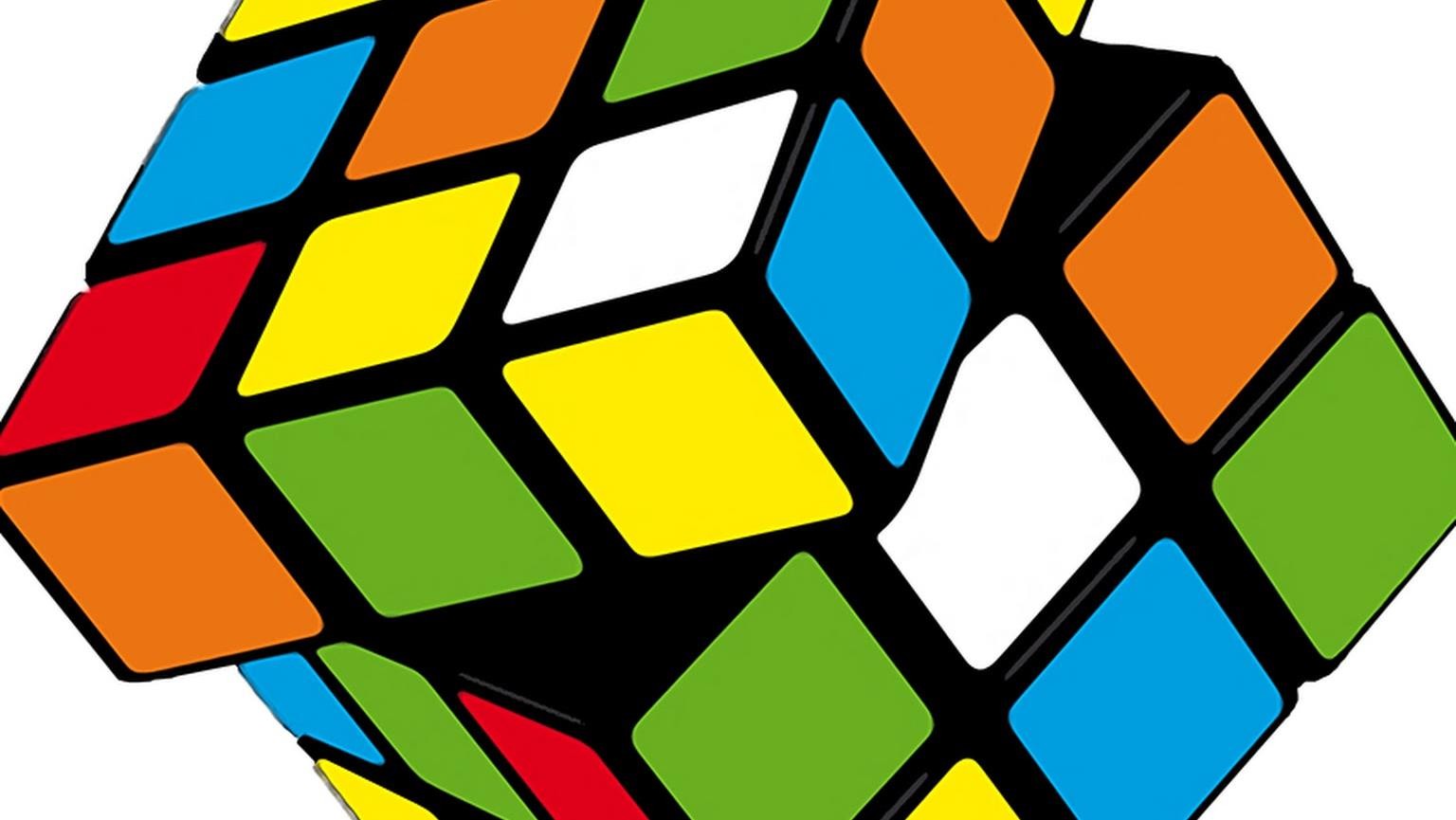 ВЫПОЛНИЛАртём Юрьевич Васильченко 
10-1 класс МАОУ «Образовательный центр № 5 г. Челябинска», 

НАУЧНЫЙ РУКОВОДИТЕЛЬПугачев Максим Игоревич, учитель английского языка, 
заведующий кафедрой иностранных языков 
МАОУ «ОЦ №5 г. Челябинска
ВЕНГЕРСКИЙ ИЗОБРЕТАТЕЛЬ ЭРНЕ РУБИК – СОЗДАТЕЛЬ КУБИКА РУБИКА. ПРОИЗОШЛО ЭТО В 1974 ГОДУ.
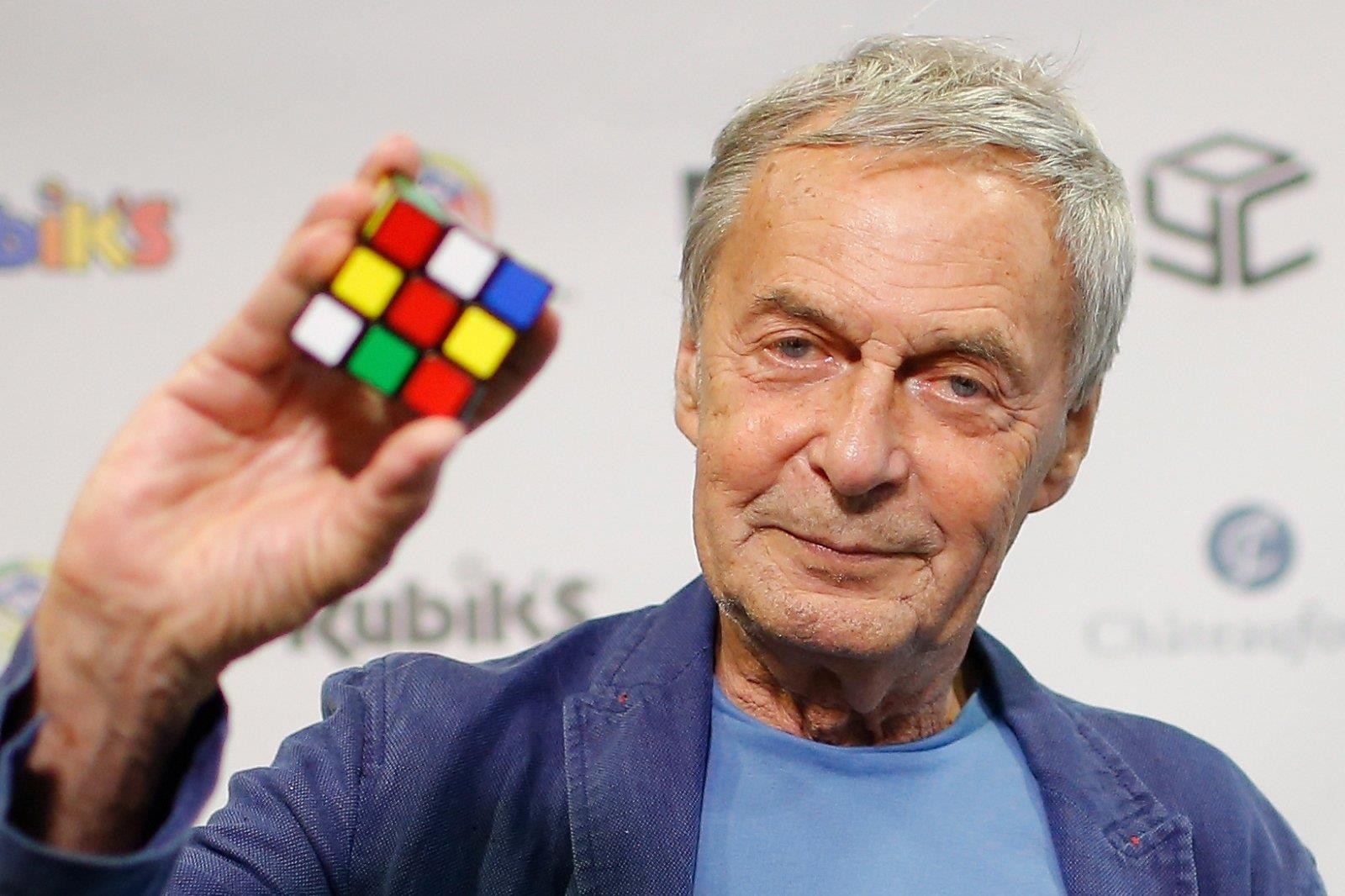 СПИДКУБИНГ
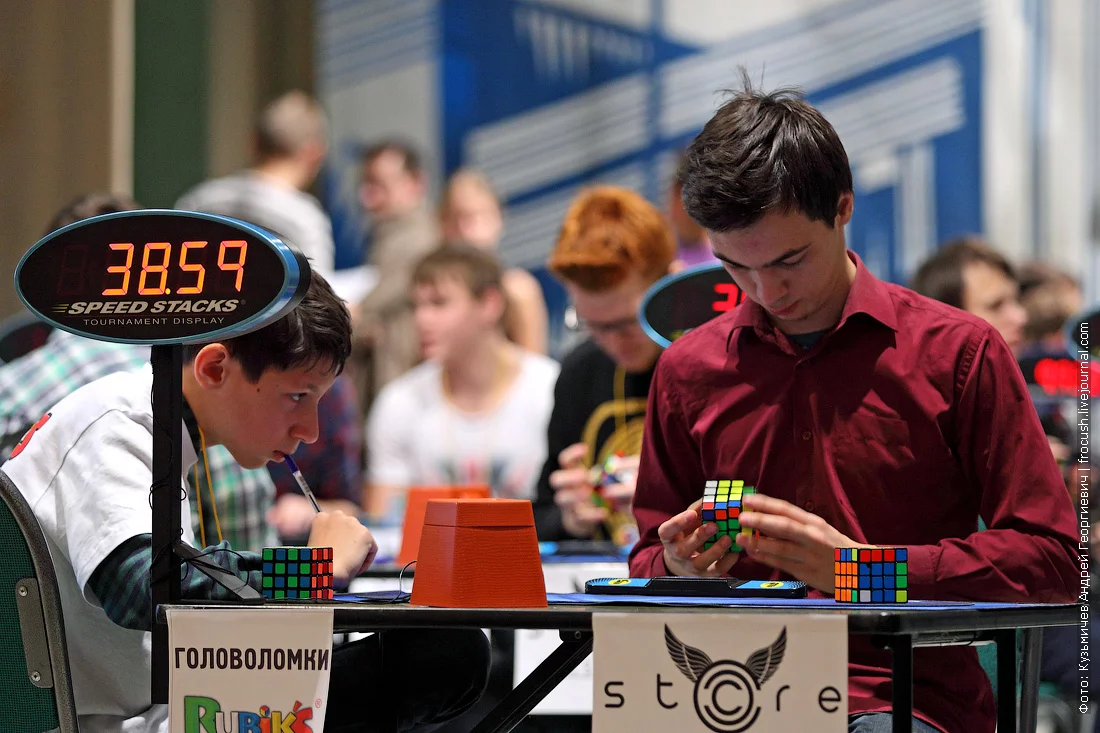 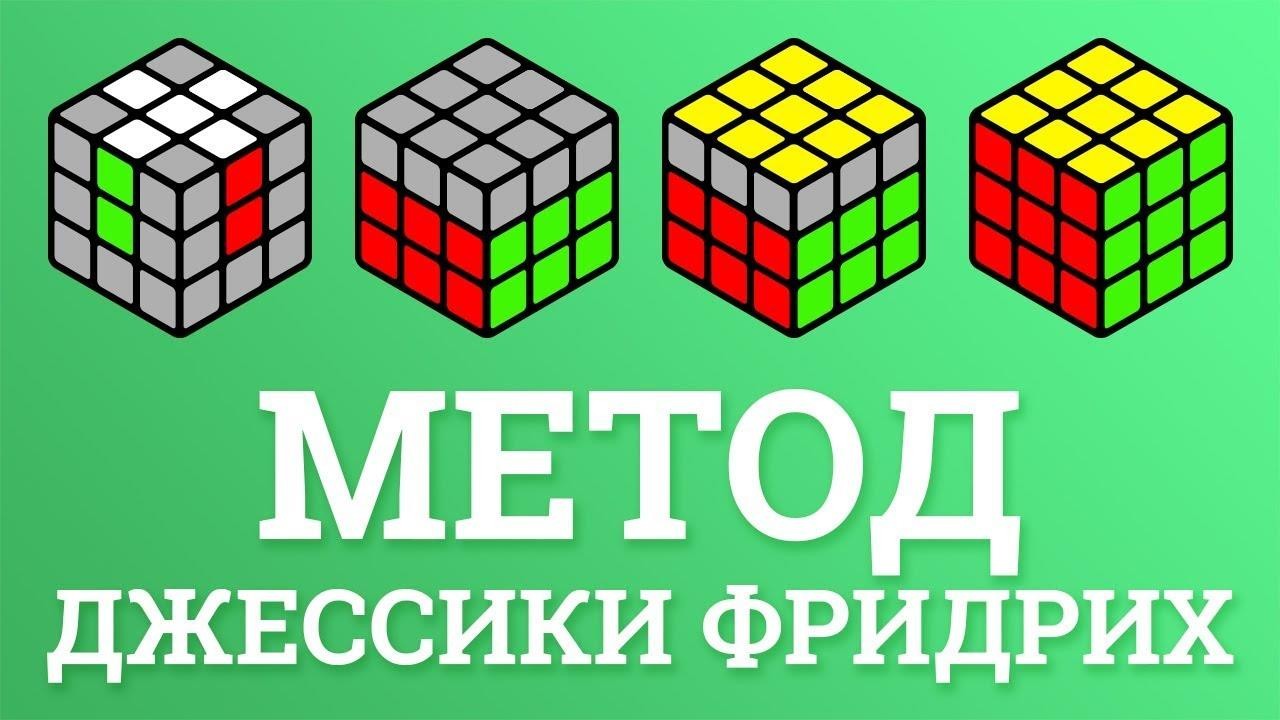 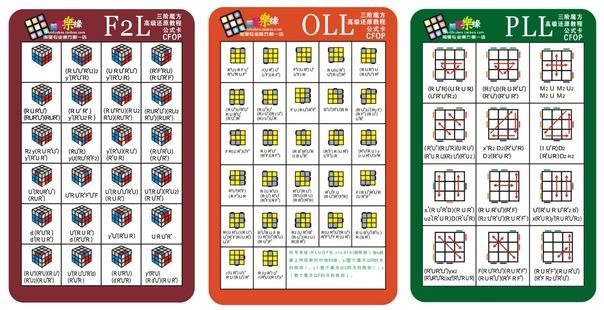 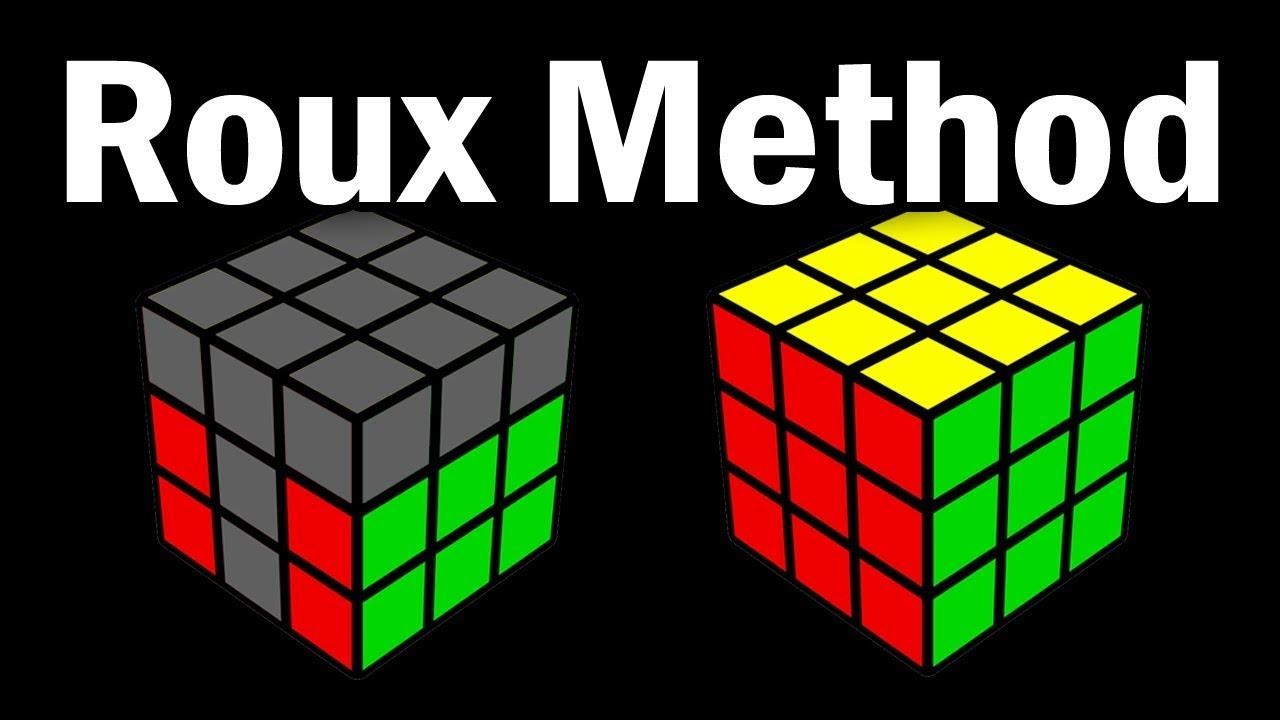 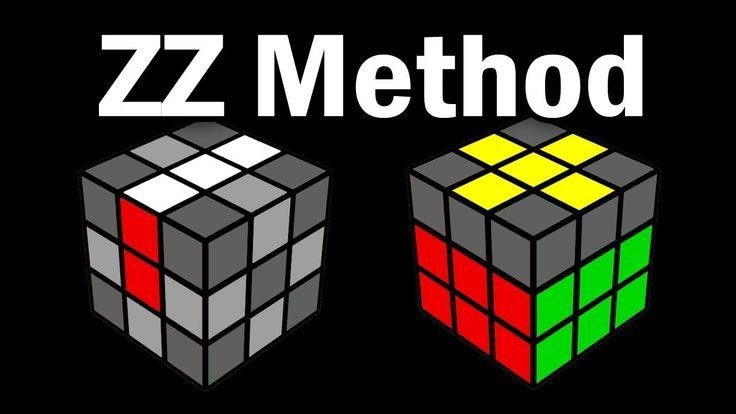 МЕТОД FLASH
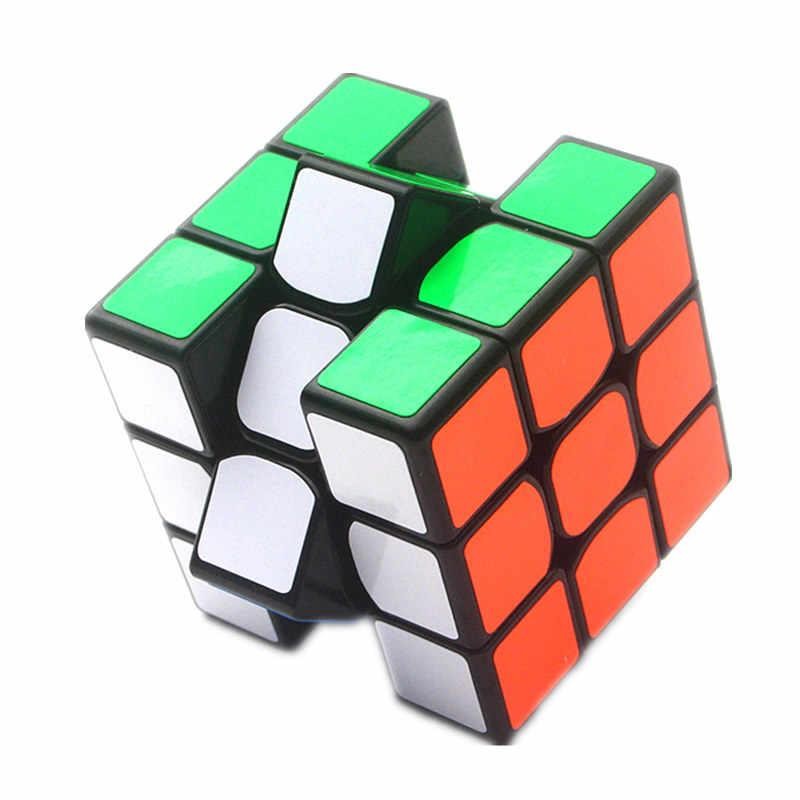